Уæ бон хорз,
нæ зынаргъ уазджытæ!
Гом урок
ирон æвзагæй
5 къласы





Ахуыргæнæг: Æлборты Фатимæ Махарбеджы чызг.

2020аз.
Эпиграф:
Хистæр – зондамонæг, кæстæр – æгъдаухæссæг.
/Ӕмбисонд/
Ӕмбисæндтæ кæронмæ ахæццæ кæнут
Лæг йе гъдауæй…
лæг у.
Хорз бæхы…
ехс нæ хъæуы.
Ӕвзæр  ныхас зæрдæ хъæдгом…
кæны
Хорз  æмгар  зын сахат …
сбæрæг вæййы.
Рæстдзинад иуæн  цæф у,…
иннæмæн та цæсты рухс.
Хистæры буц дар – ды дæр зæронд …
кæндзынæ.
Ӕвзæр йеддæмæ йæхицæй ничи …
æппæлы.
Темæ: «Лексикæ. Рацыд œрмœг фœлхат кœнын»
Ныхасы темæ:Дунейыл æгъдауæй хистæр ницы ис.
Урочы нысан:
1. Скъоладзаутæ лексикæйæ цы базыдтой, уый сбæрæг    кæнын. 
2.Ныхасы рæзтыл бакусын. 
3.Ирон æгъдæуттимæ сæ зонгæ кæнын.
синонимтæ
Лœвœрд дзырдтœн  сœ синонимтœ зœгъут
Рœсугъд  -
Мœллœг  -
Гыццыл  -
Стыр  -
Хъœздыг  -
Тыхджын  -
Худын  -
Скъоладзау  -
аив,  зœрдœмœдзœугœ
къœсхуыр
чысыл
егъау, дынджыр
бонджын,исджын
хъаруджын,фидар
кœл-кœл кœнын
ахуырдзау
Улæфты рæстæг
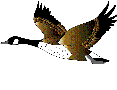 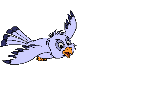 Нæ къухтæ хæрдмæ сисæм æмæ сæ атилæм, 
---Уыдон бæлæстæ сты хъæды! 
Къухтæ æркъæдз кæнæм, æнгуылдзтæ бауигъæм, 
---Уый дымгæ æртæхтæ згъалы! 
Къухтæ фæйнæрдæм акæнæм, æнæсхъиугæ сæ атилæм 
---Уый нæм дард бæстæй цъиутæ тæхынц! 
Куыд æрбаддзысты уый дæр равдисæм, 
Фæстæмæ нæ базыртæ æруадзæм.
Омонимтæ
Бирœстъœлфыты бœсты  зœгъут цухгонд омонимтœ.
Ӕгадæй  чи цæра нæ хъæуы, 
Мах ахæм хæлæрттæ     ….
нæ хъæуы
Фæндаг куы алæгъз кæна къахæн,
Уæд ыл æнцон цæуæн у    ….
къахæн
Зилы, зилы дымгæ комы,
Фæлæ быдырмæ  …
нæ комы
Бирæ уарзын æз æрыскъæф, 
Ехх  æмæ та дзы  …
æрыскъæф
Базон-
базон
Зымаг – мæгуыр,   сæрд та- хъæздыг
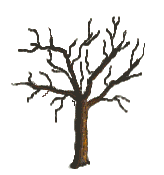 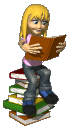 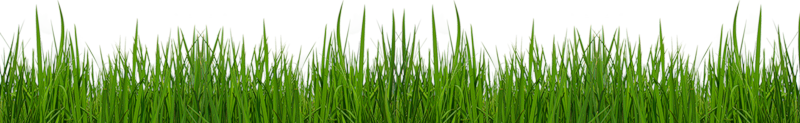 Миты бын ракалы дидинæг,
Уалдзæгыл сæмбæлы фыццаг
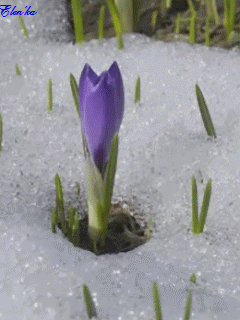 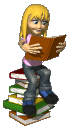 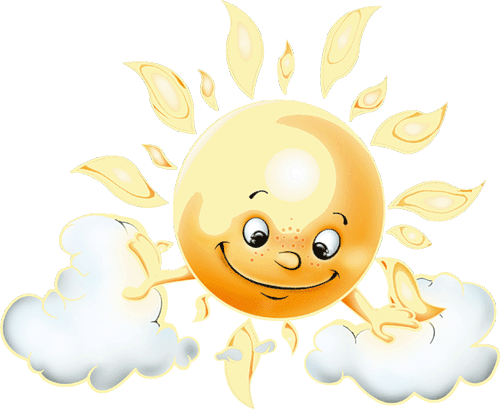 Бон æм батавæм нæхи
Хатгай акæлы нæ хид
Стæвд кæнынц йæ тынтæ зæхх
Быдыр уый хъармæй фæцъæх. 
Базыдтай йæ? Уæдæ дзур.
Уый нæ царддæттæг у …
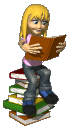 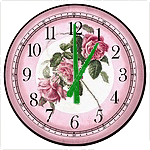 Зиллаккыл дыууæ бæлццоны,
Зон, цæуынц æхсæвæй – бонæй,
Иу – цыбырдæр, иннæ – даргъдæр,
Иу – сындæгдæр, иннæ – тагъддæр
Уыдон фæрцы зоны лæг
Куыстæн, улæфтæн рæстæг
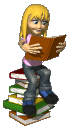 Антонимтæ
Нывтœм  гœсгœ  ныффыссут антонимтœ.
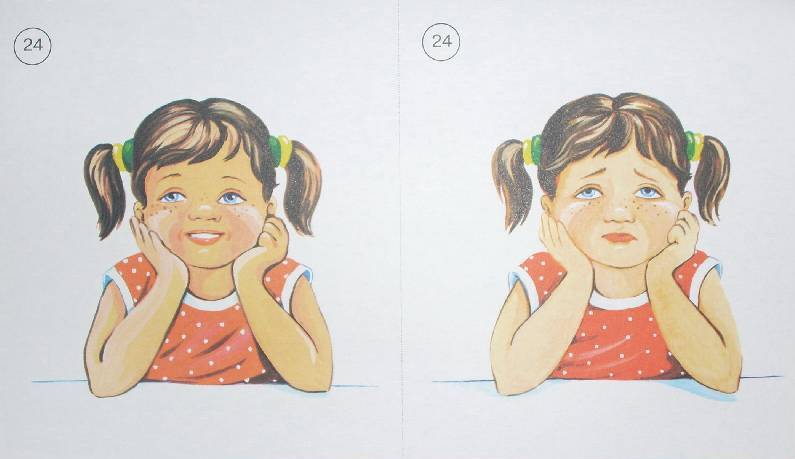 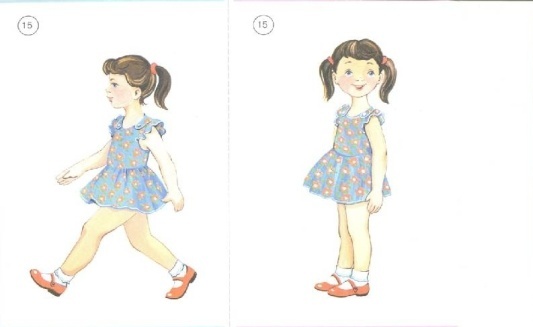 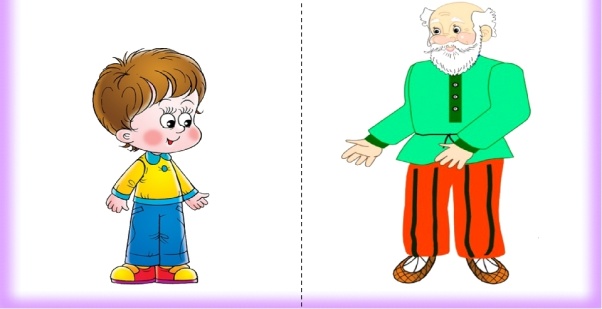 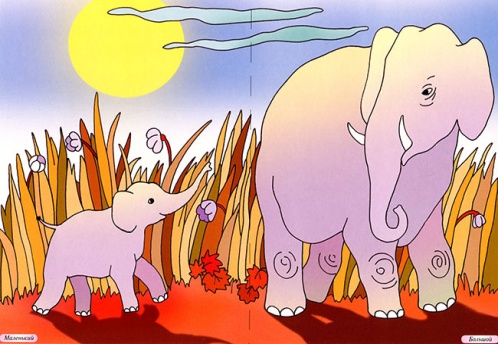 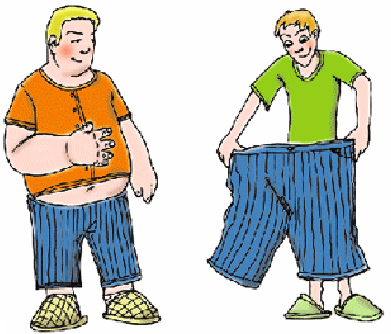 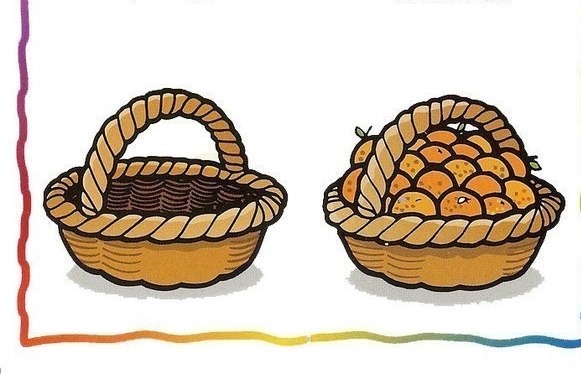 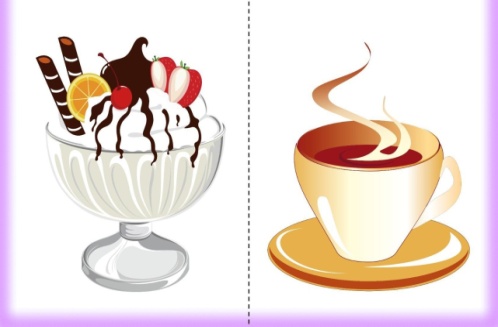 Криптограммœ
Нымœцтœ баивын дамгъœтœй œмœ базонын, цы фыст ис фыстœджы.
Дзуапп:
«Дунейыл æгъдауæй хистæр ницы ис»
РЕФЛЕКСИ
Урок уыд …

 Урочы мæхи æнкъардтон …

 Æз разы дæн мæ куыстæй урочы…
Хæдзармæ куыст
7 фæл, 104 фарс.
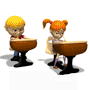